«Внешнее строение и значение листьев»
Дифференцированные задания по карточкам
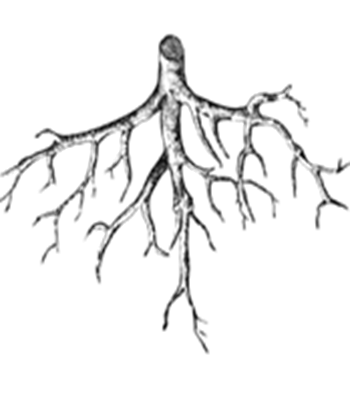 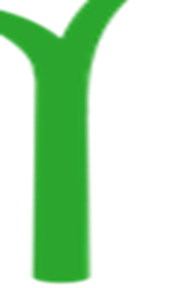 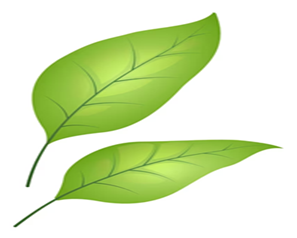 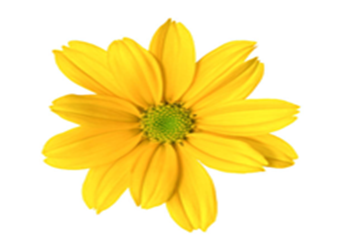 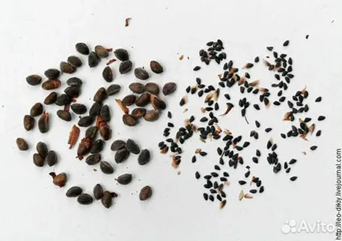 Отгадайте загадку:
Весною появляется.
Из почек распускается,
А в жаркий летний день
Даёт прохладу, тень.
Едва наступит осень,
Его на землю сбросят
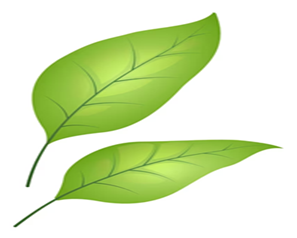 План
1.Строение листа;
2. Листья простые и сложные;
3.Виды соединения со стеблем;
4. Жилкование
Лист - надземный орган
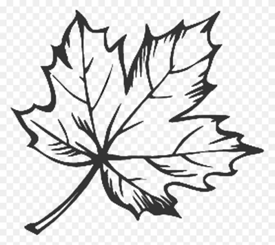 Листья, имеющие черешок – черешковые; не имеющие черешка и прикрепляющиеся к стеблю листовой пластинкой – сидячие (запись в тетрадь)
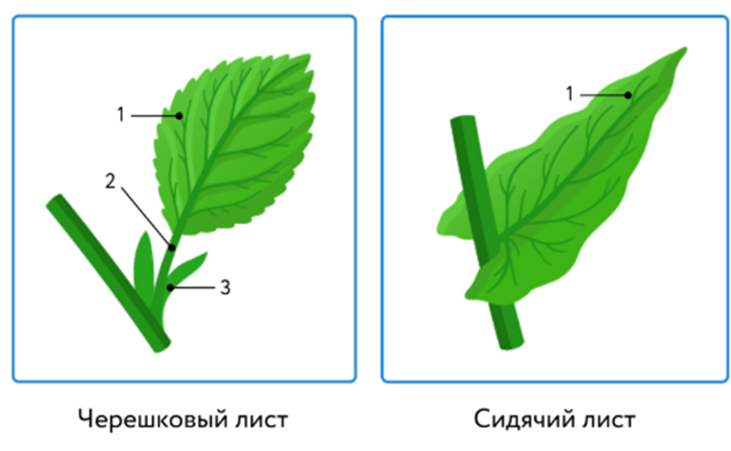 Количество листовых пластинок – вид листа (простой или сложный) Одна листовая пластинка-простой лист, три и более-сложный лист (запись в тетрадь)
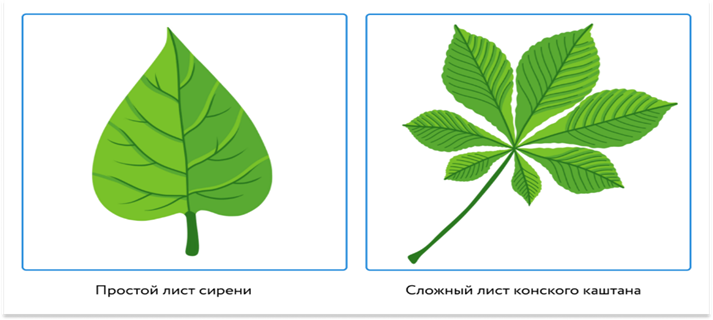 Размеры листьев.Листья по размеру бывают разные.
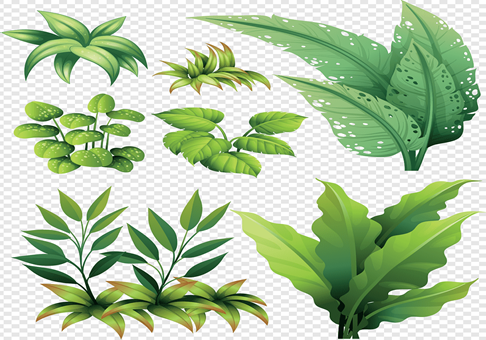 ЖилкованиеЖилки — это сосудисто-волокнистые пучки, осуществляющие транспорт веществ в листовой пластинке. Расположение жилок в листовой пластинке называют жилкованием (запись в тетрадь)
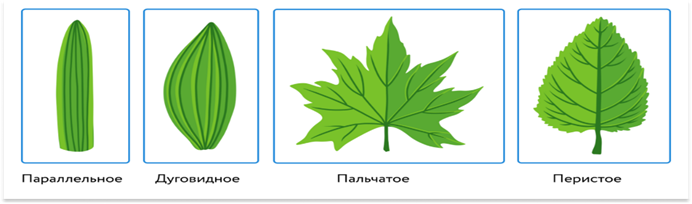 Подпиши на рисунке простые и сложные листья. К каким деревьям они относятся?
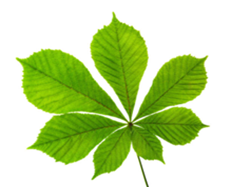 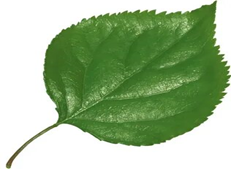 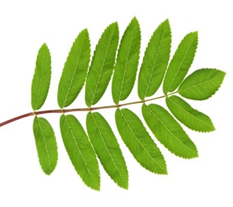 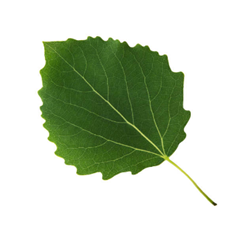 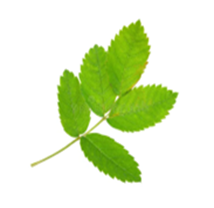 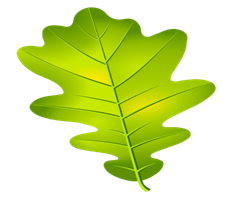 Итог урока
Ребята, давайте украсим наше дерево.
Если вам всё понятно, то зелёный листочек.
Если не всё понятно, то жёлтый листочек
Если ничего не понятно, то красный листочек
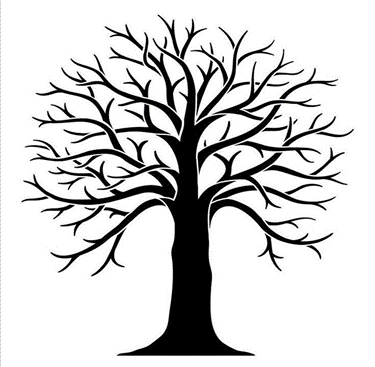 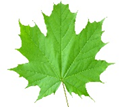 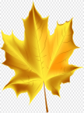 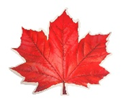